Recent Advances in theRange Avoidance Problem
Hanlin Ren
University of Oxford
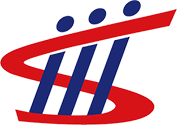 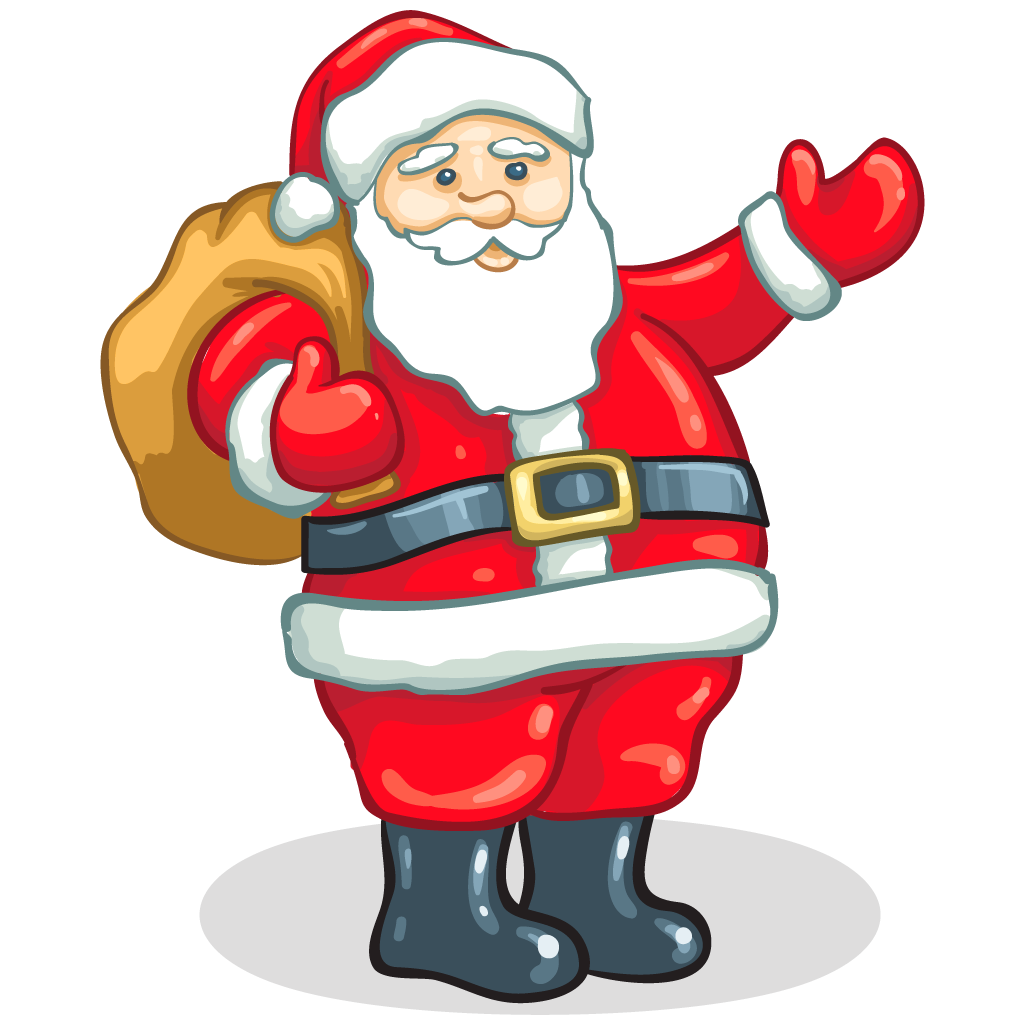 December 25        , 2022
@Yaoclass Seminars
Based on joint works with Yeyuan Chen, Yizhi Huang, Jiatu Li, Rahul Santhanam, and Zhikun Wang.
0 / 23
Explicit Constructions
The Algorithmic Method
Explicit Constructions
How hard is it to find a hay in a haystack?
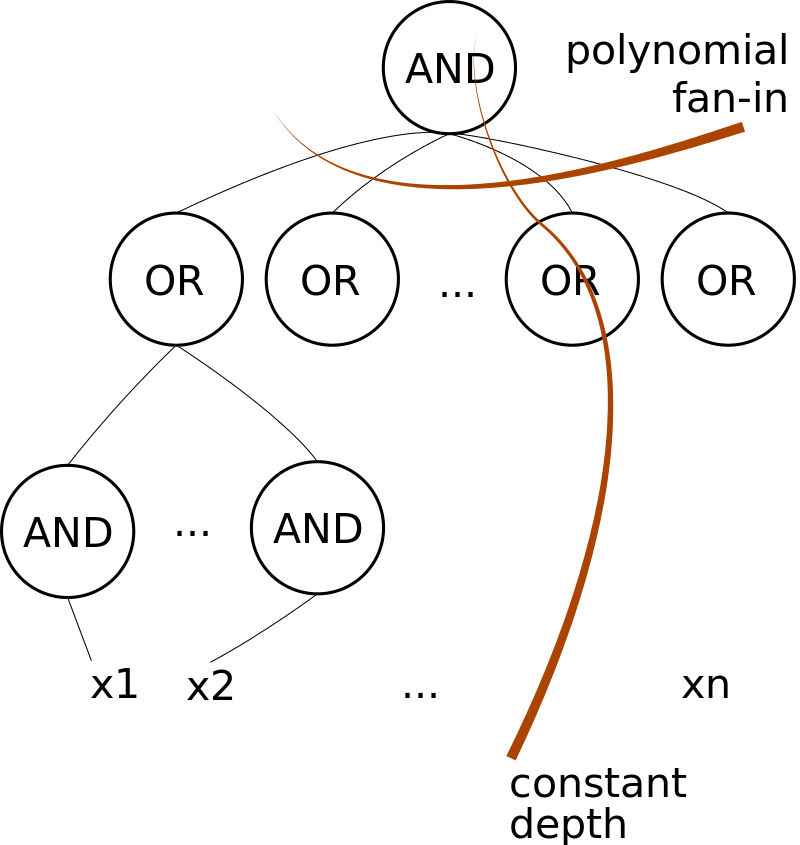 AND
OR
OR
OR
OR
1 / 23
Circuit Lower Bounds
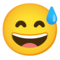 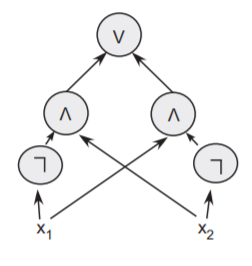 2 / 23
Hard Truth Tables…
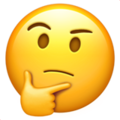 3 / 23
Hard Partial Truth Tables…
4 / 23
Hard Partial Truth Tables…
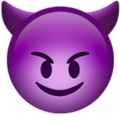 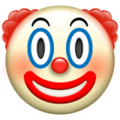 I’m a simple circuit class… Am I?
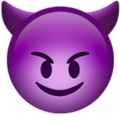 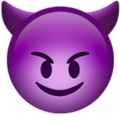 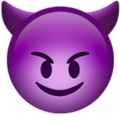 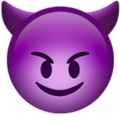 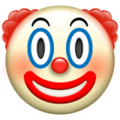 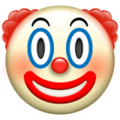 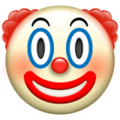 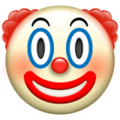 AND
OR
OR
OR
OR
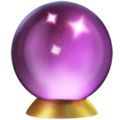 5 / 23
Why/When is there a solution?
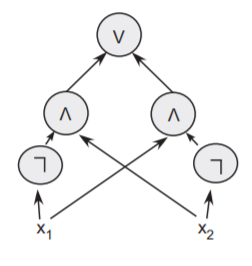 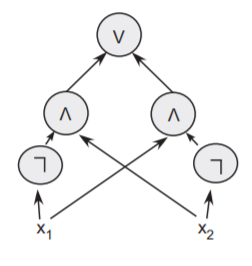 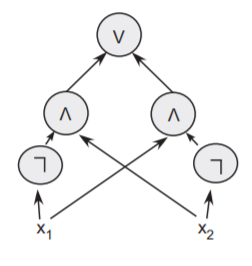 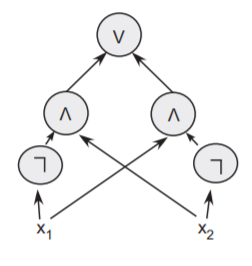 ✔️
✔️
✔️
✔️
6 / 23
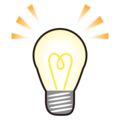 The Empty Pigeonhole Principle
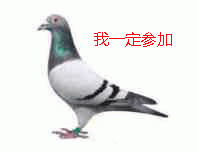 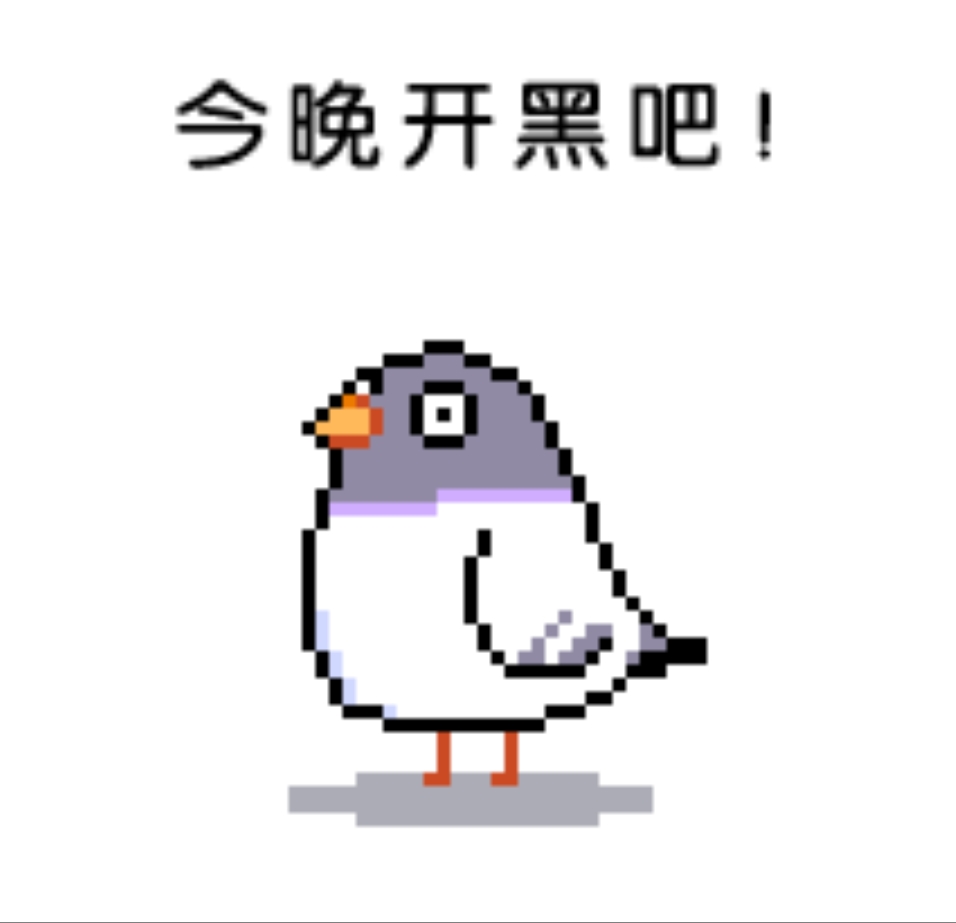 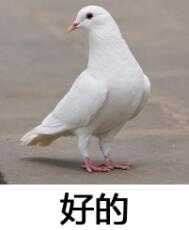 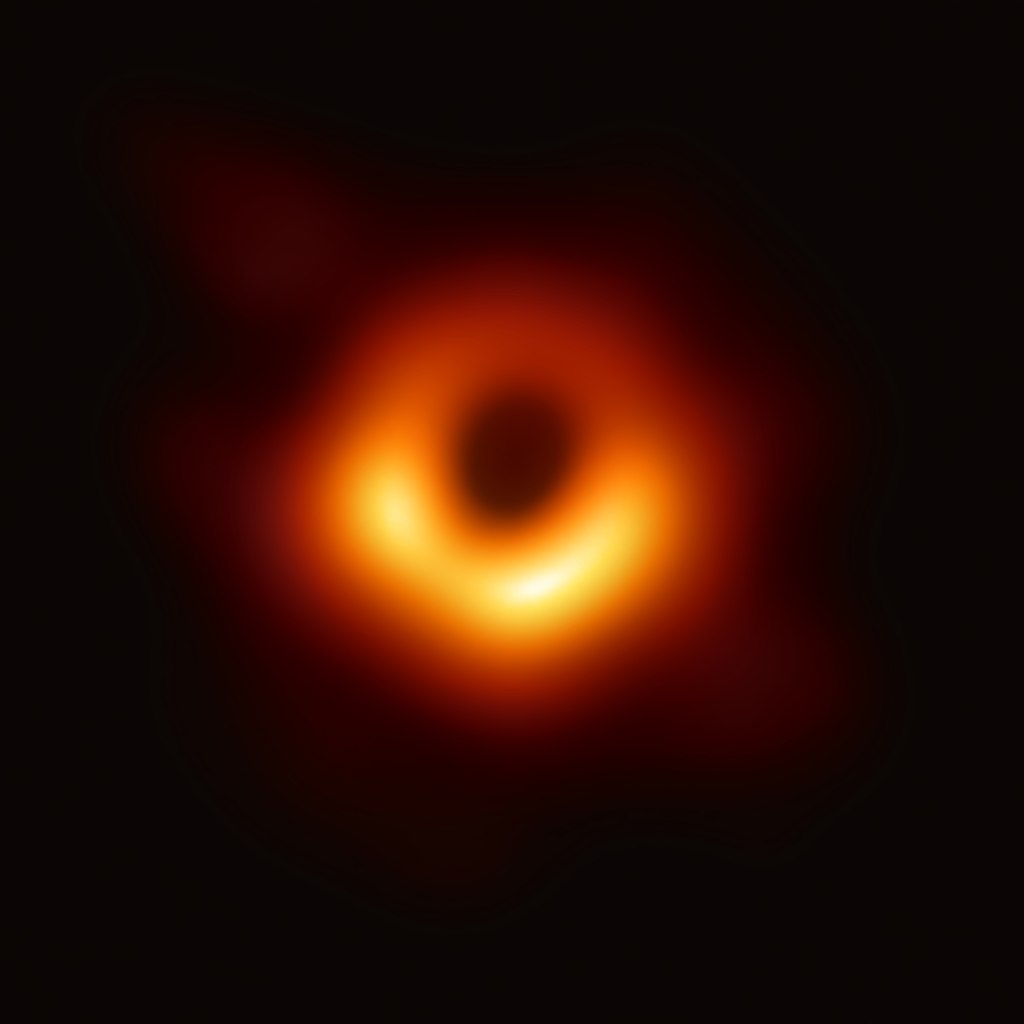 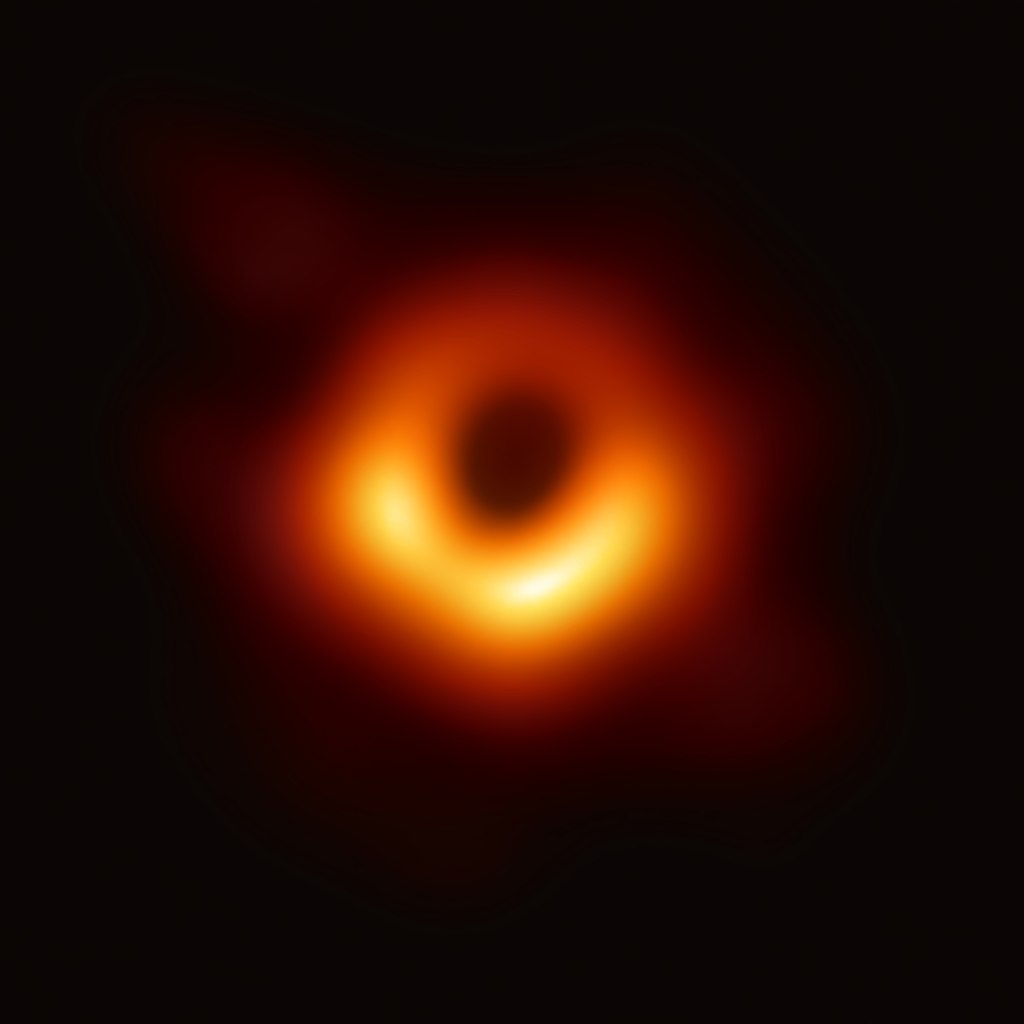 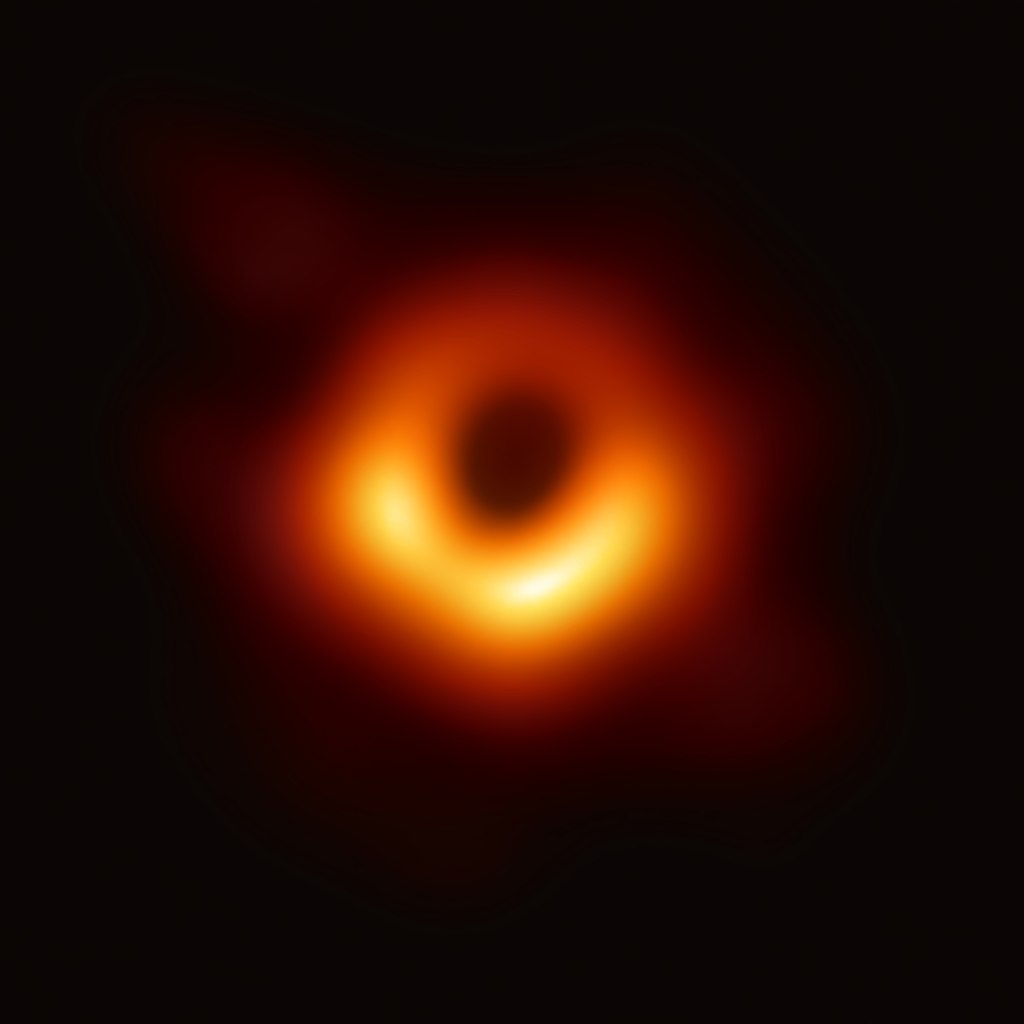 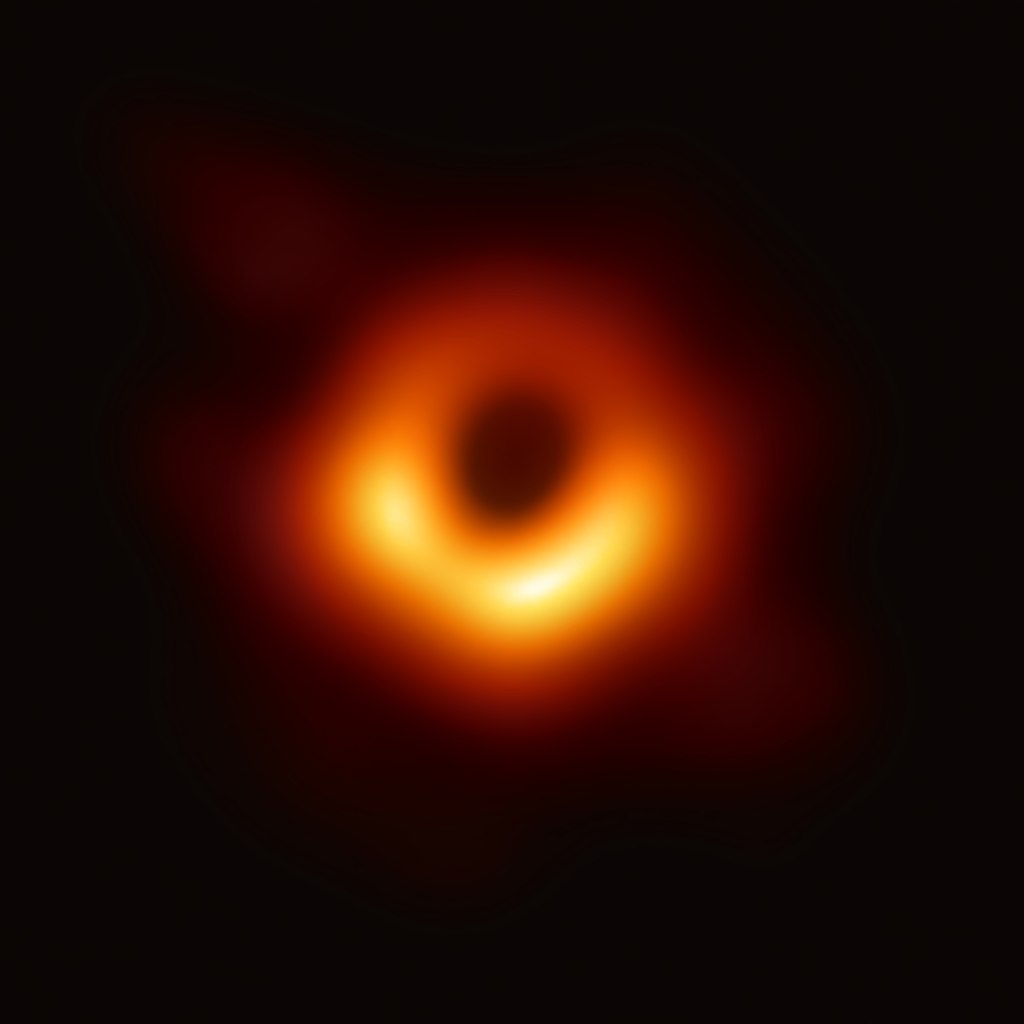 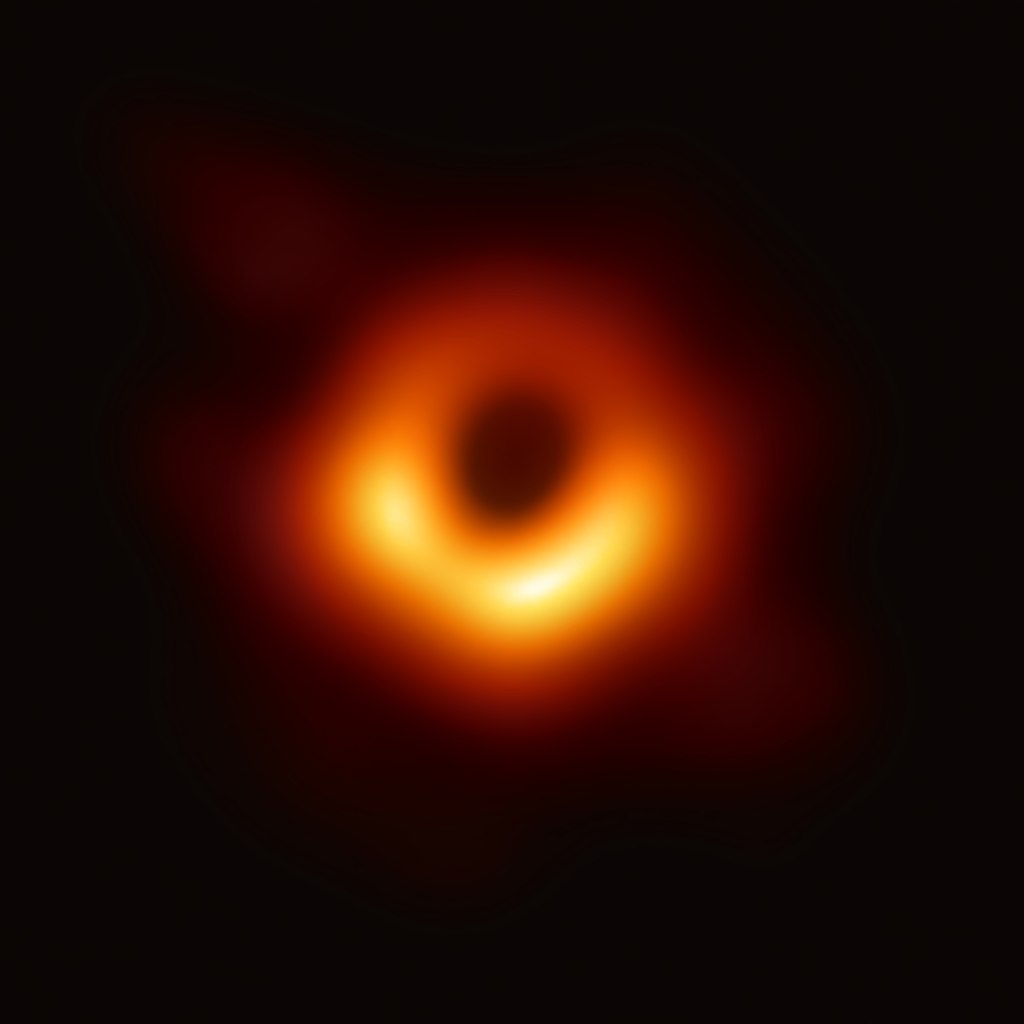 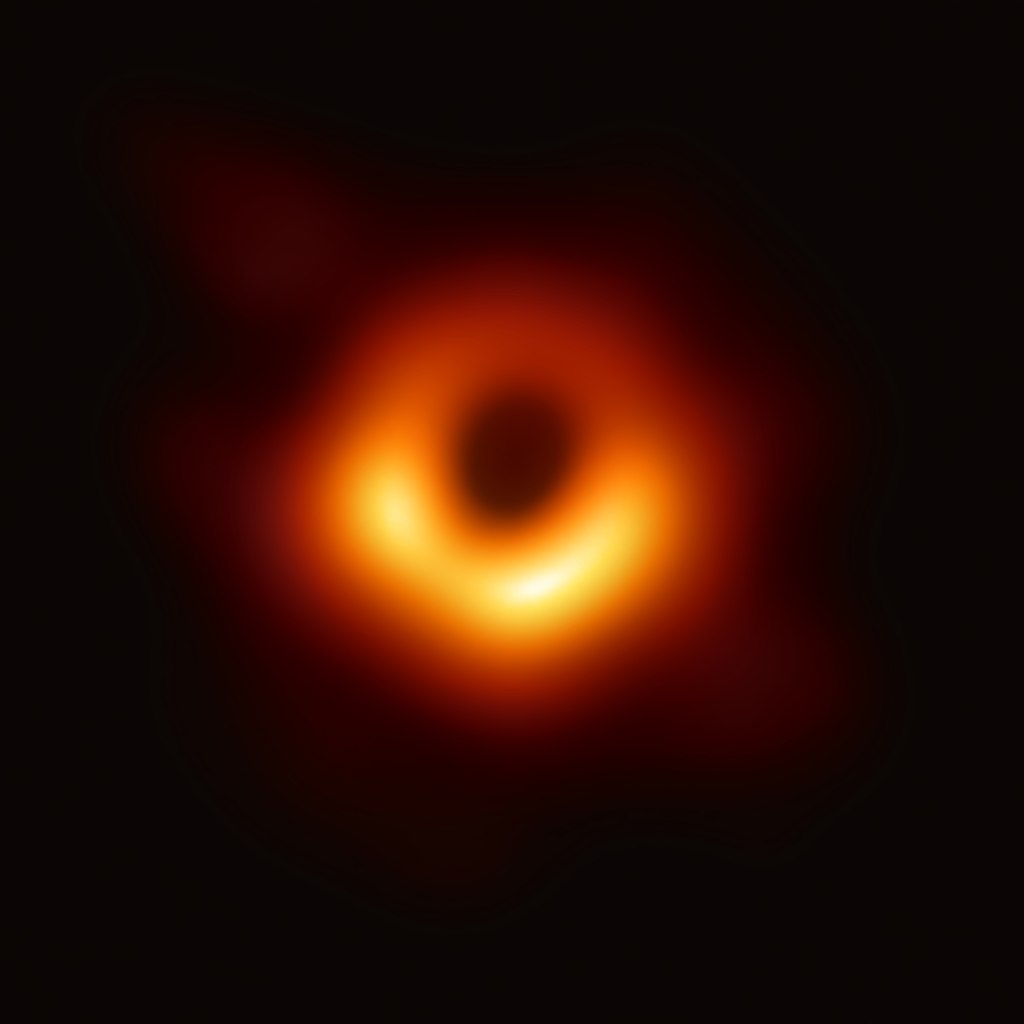 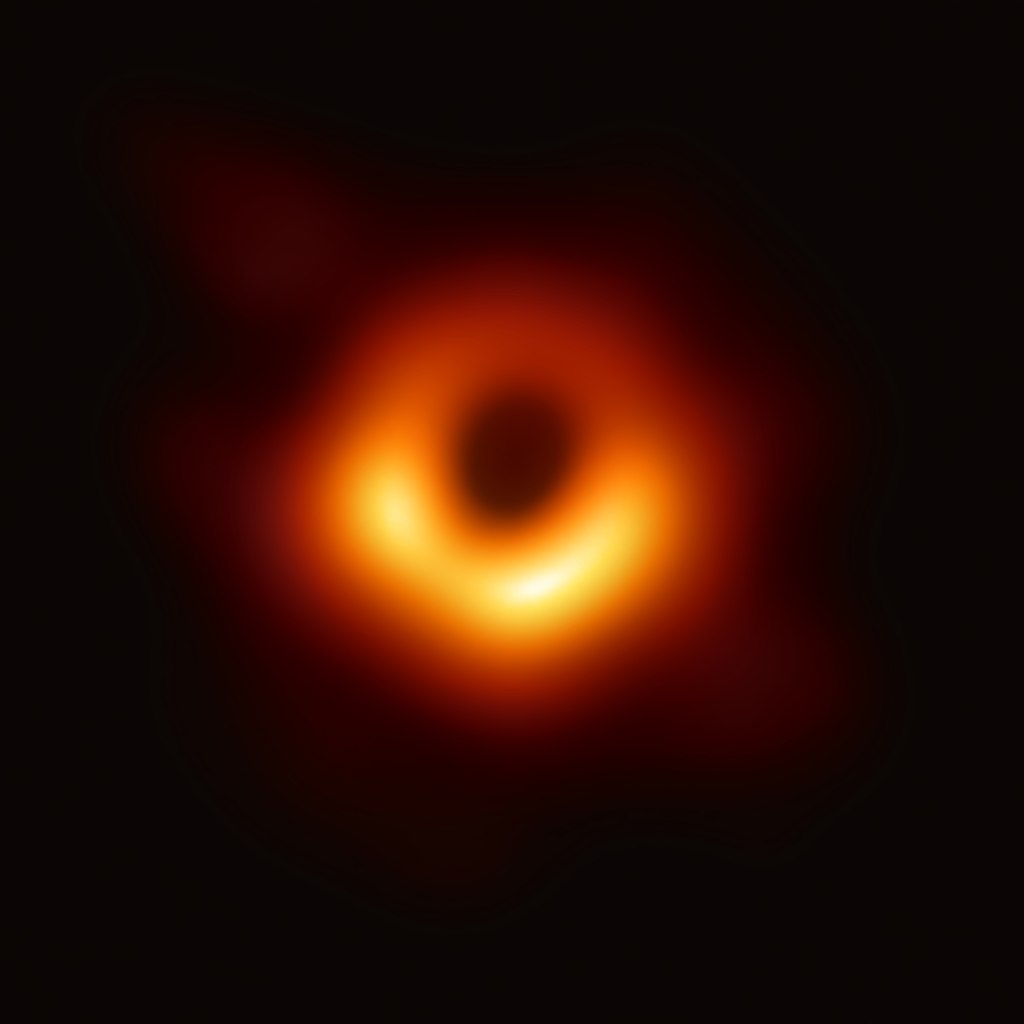 empty
empty
empty
empty
7 / 23
Range Avoidance Problem:Finding the Empty Hole?
A problem that captures the complexity of weak empty pigeonhole principle!
8 / 23
From Hard Partial Truth Table to Range Avoidance
Reduction
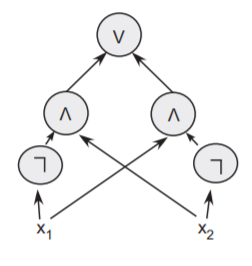 Input of Hard-Partial-Truth-Table
Takeaway:
More precisely, weak empty PHP on poly-time functions
“the existence of a solution is guaranteed by the weak empty pigeonhole principle”
“the search problem is reducible to range avoidance”
9 / 23
Explicit Constructions
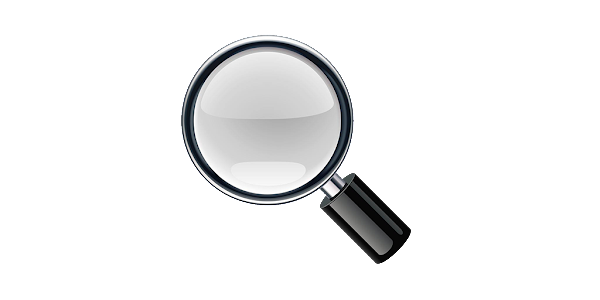 Ramsey graphs
Rigid matrices
Hard truth tables
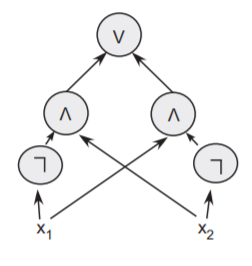 10 / 23
Explicit Constructions
The Algorithmic Method
The Algorithmic Method
Every lower bound is an algorithm!
Circuit Lower Bounds via“Algorithmic Method”
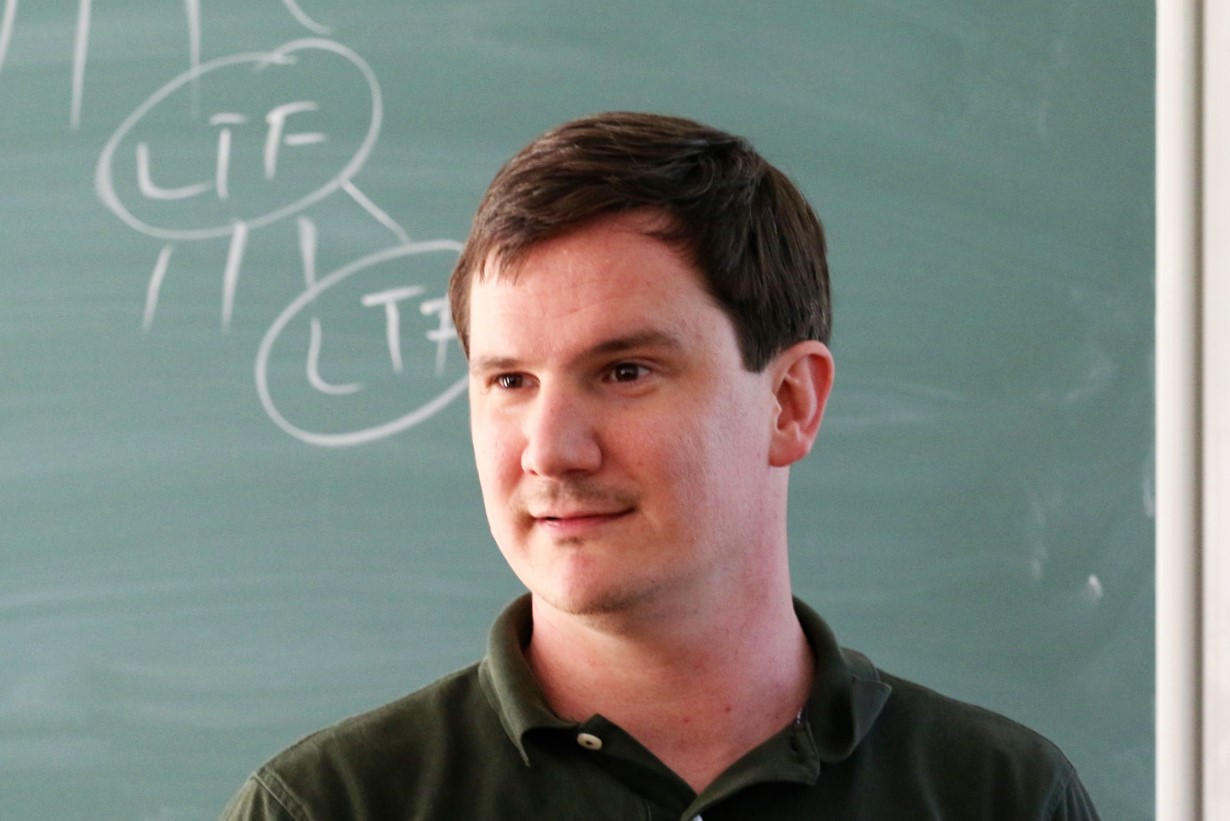 CAPP (Circuit Acceptance Probability Problem)
11 / 23
Circuit Lower Bounds via“Algorithmic Method”
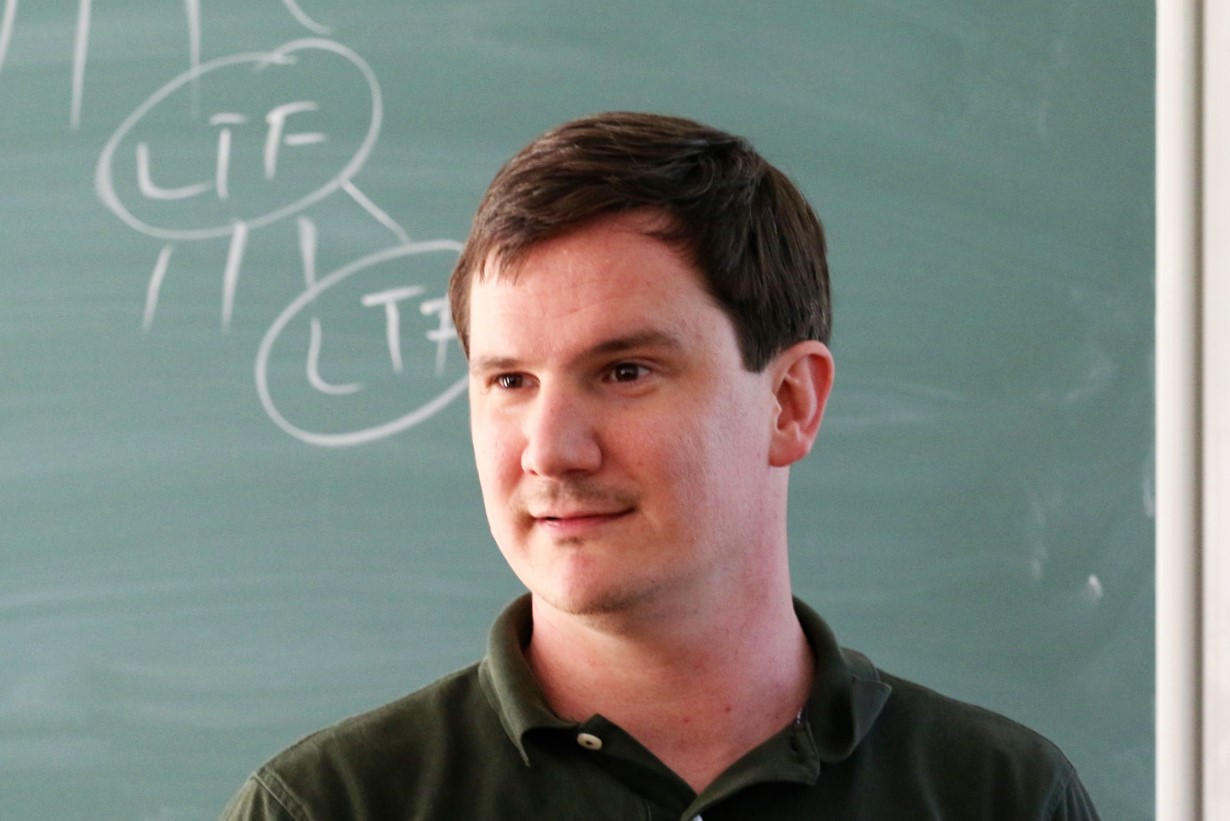 12 / 23
Truth table generator
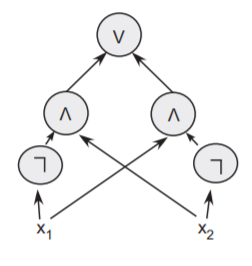 13 / 23
RSW22: Algorithmic Method for Range Avoidance
output
input
This result generalizes Williams’s Algorithmic Method!
14 / 23
Comparison with theAlgorithmic Method
The Algorithmic Method
RSW22
Non-trivial algorithms
… for
… implies
15 / 23
Range Avoidance fromSatisfying-Pairs
16 / 23
17 / 23
(for some parameter regime)
18 / 23
Explicit Constructions
The Algorithmic Method
The hardest explicit construction?
19 / 23
Optimal linear codes
[GLW’22]
[Korten’21]
Ramsey Graphs
[GLW’22]
[RSW’22]
(Razborov-)Rigid matrices
(Valiant-)Rigid matrices
[AC19, CLW20, RSW22, CHLR23, …]
easy
hard
[Korten’21]
20 / 23
Invitation
21 / 23
The cut goes through the blue and orange edges, but not the green and purple ones.
22 / 23
EXPLORE THIS!
Optimal linear codes
[GLW’22]
[Korten’21]
Ramsey Graphs
[GLW’22]
[RSW’22]
(Razborov-)Rigid matrices
(Valiant-)Rigid matrices
[AC19, CLW20, RSW22, CHLR23, …]
easy
hard
Thank you!
[Korten’21]
Questions are welcome!
23 / 23
24 / 25
Theorem: the following are equivalent
Our result
Hardness
amplification
Nisan-Wigderson
25 / 25